РЫБИНСК
современный город 
на большой воде
Д.С. Рудаков
Глава городского округа город Рыбинск
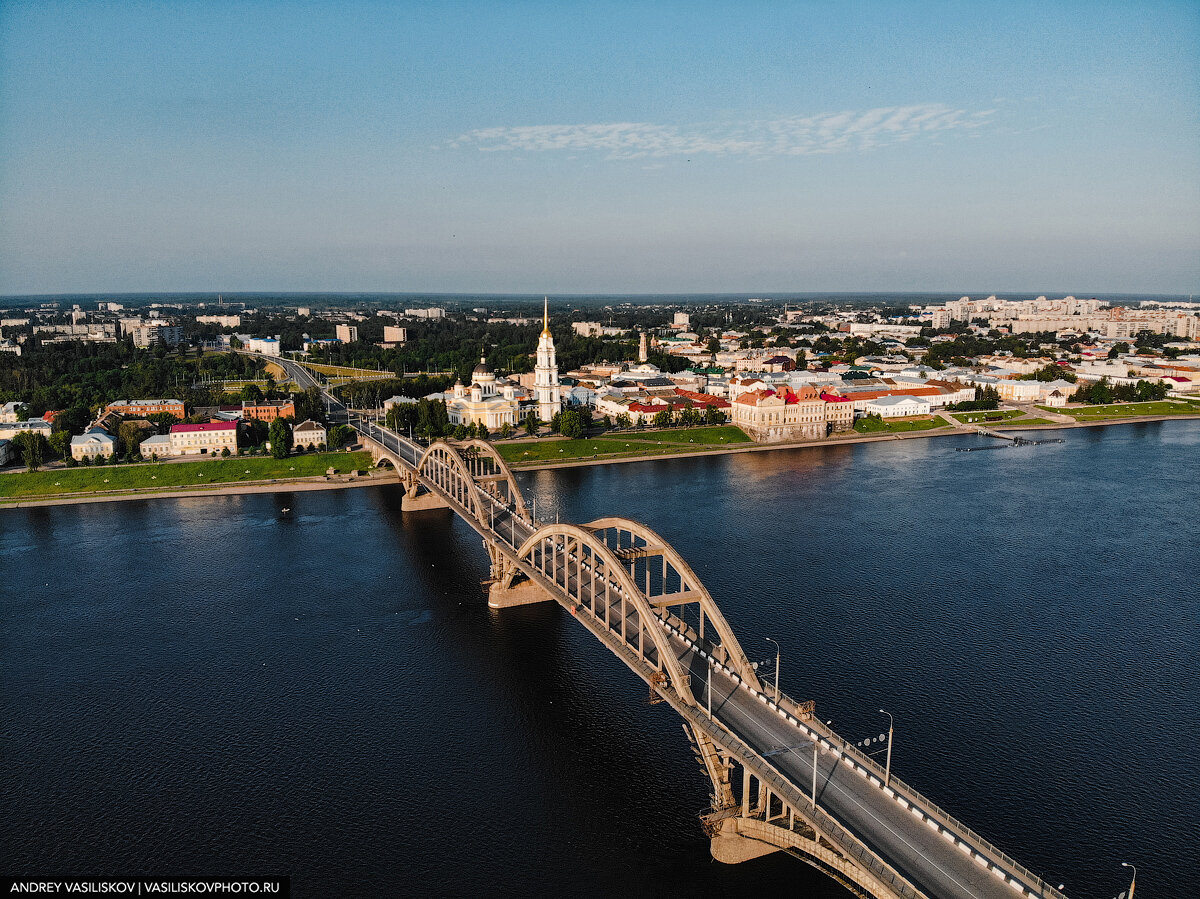 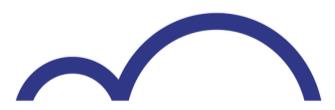 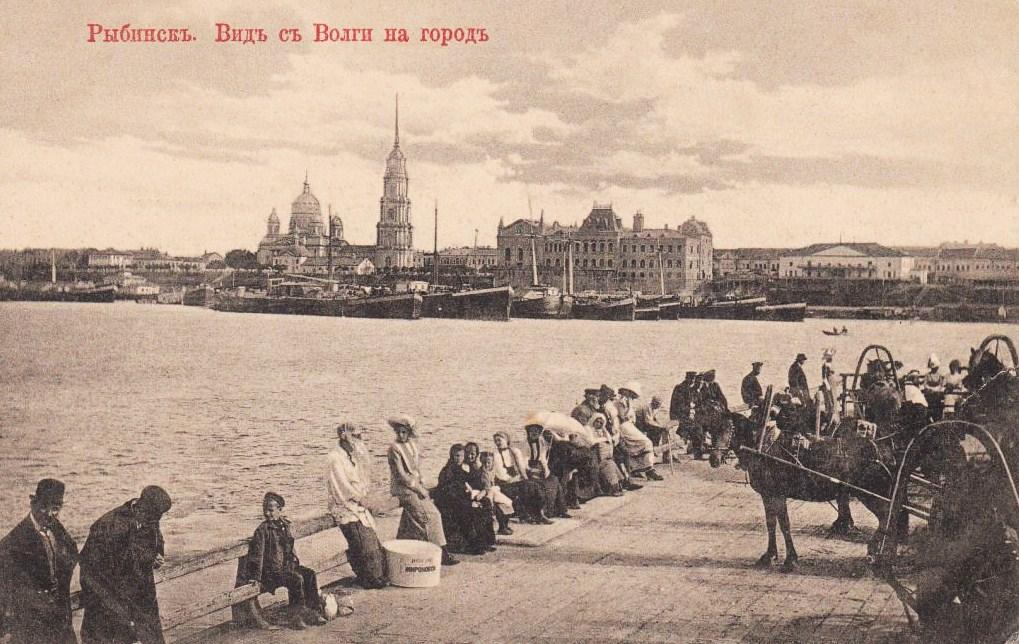 Стратегические ставки города сегодня
Вызовы/задачи современности
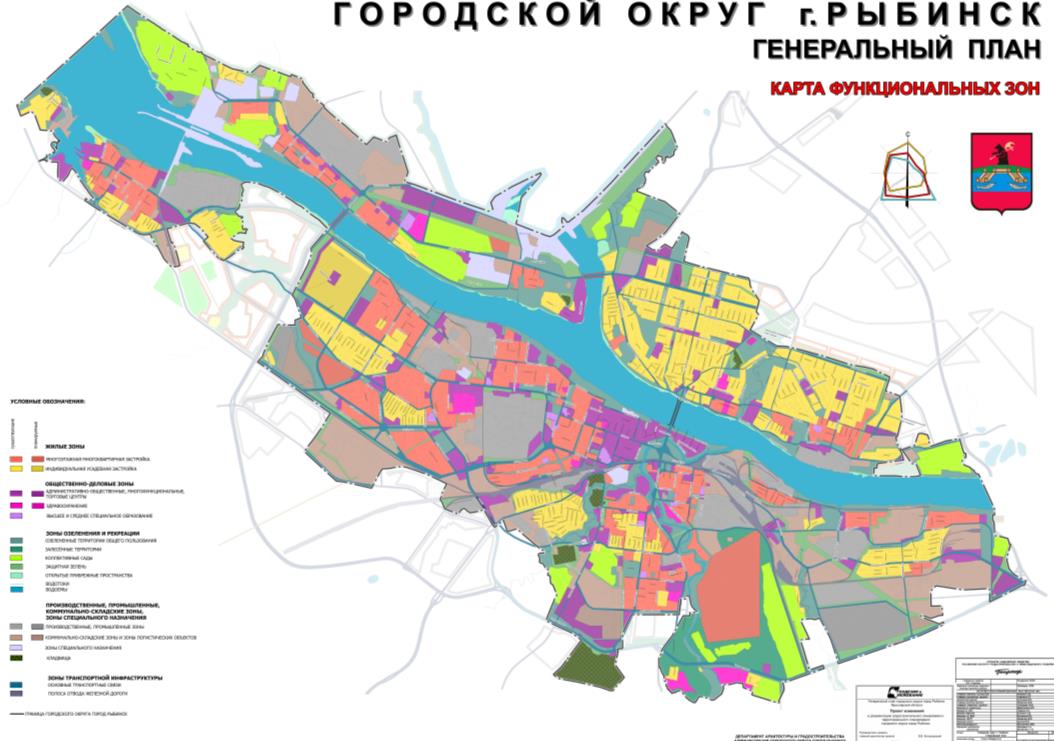 2016-2021. Город меняется для жителей
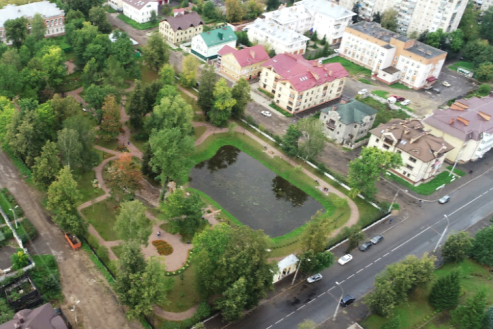 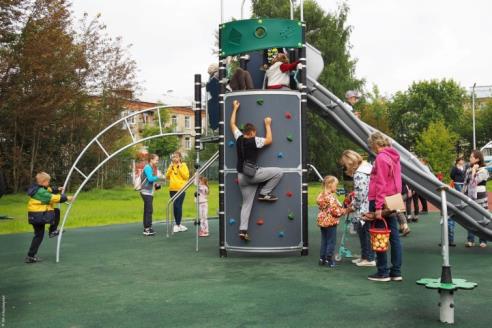 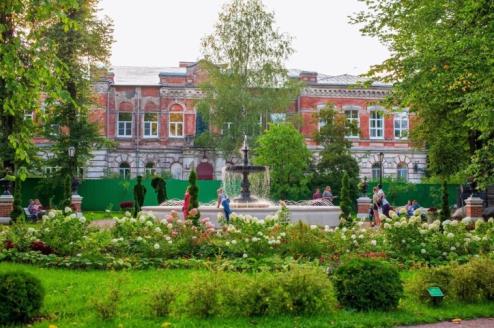 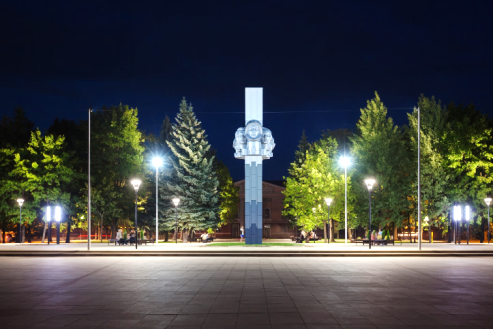 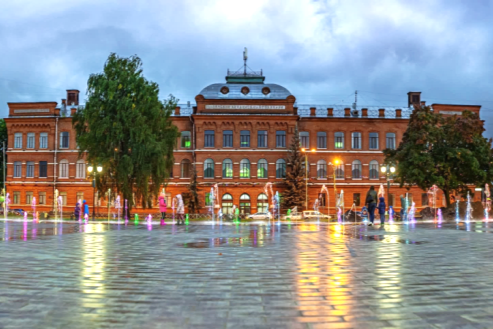 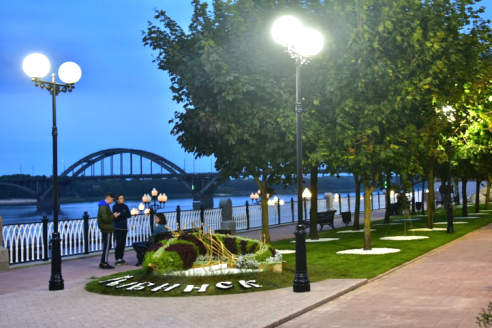 2022-2027. Молодежный культурный и интеллектуальный  центр Технополис–Р точка притяжения смыслов в центре города (РГАТУ им.П.А.Соловьева)
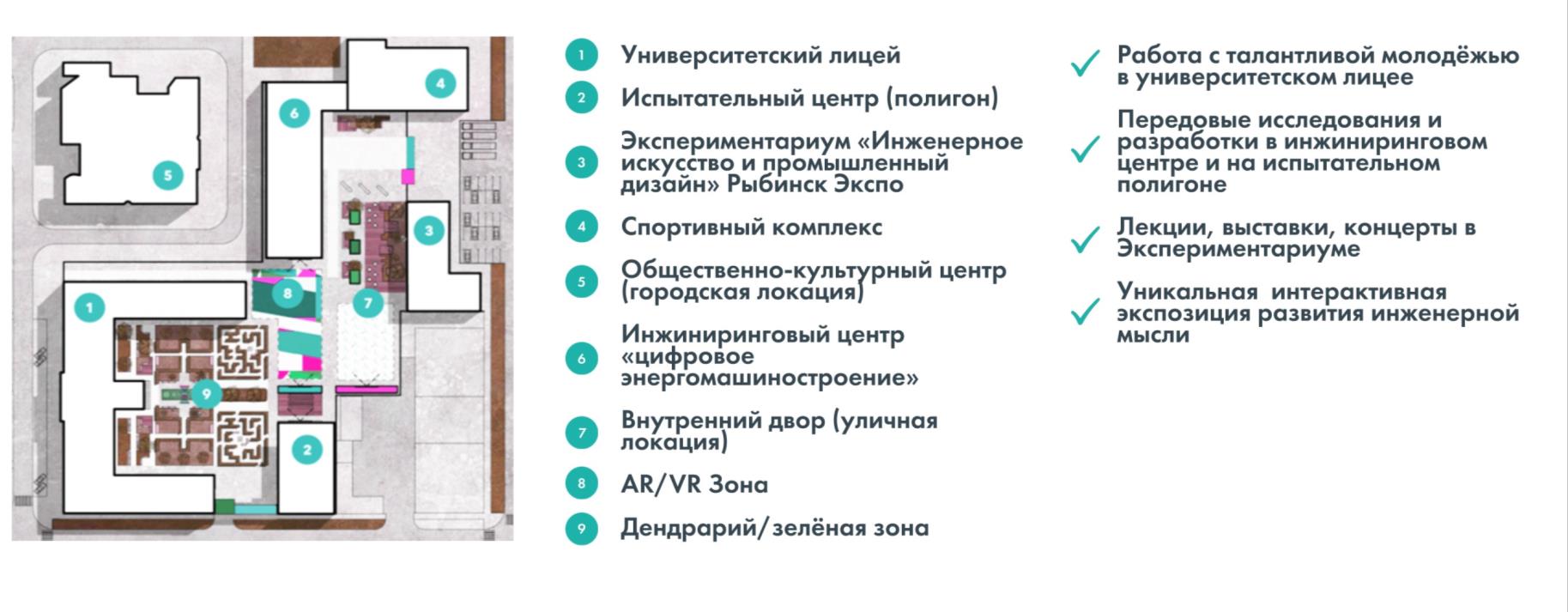 Задача: вхождение РГАТУ в «передовые инженерные школы», создание кампуса
Стейкхолдеры
ШКОЛЬНИКИ, СТУДЕНТЫ,  МОЛОДЫЕ СПЕЦИАЛИСТЫ
РОСТЕХ
РОСЭЛЕКТРОНИКА
РОСАТОМ
Поддержка  
МИНОБР
ПЯО, ОМСУ
РОСТЕХ
ВЭБ
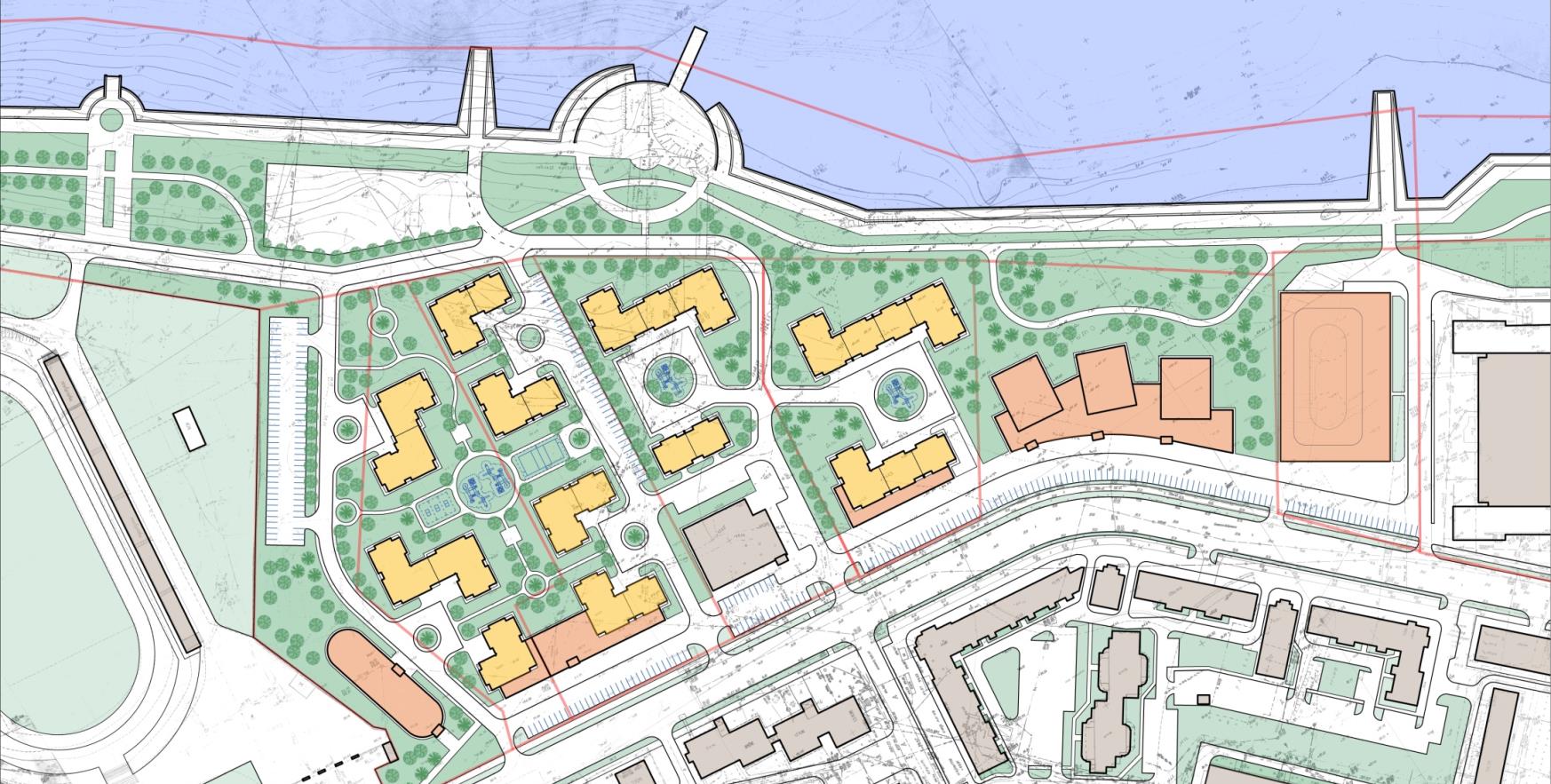 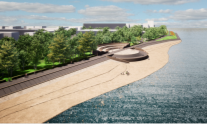 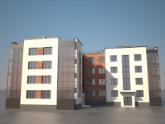 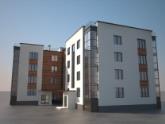 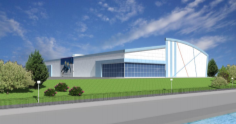 2022-2025. Новое спортивно-рекреационное и комфортное жилое пространство вдоль берега Волги (берегоукрепление+инфраструктура+жилье)
6
1
2
6
6
3
ЯХТ-КЛУБ
НАБЕРЕЖНАЯ
ЖИЛОЙ КОМПЛЕКС (4 ЭТАЖА)
МОЛОДЕЖНЫЙ АРТ-ЦЕНТР
ТРЕНИРОВОЧНЫЙ ЛЕДОВЫЙ КАТОК
ВЕЛОДОРОЖКИ
5
3
4
3
2022-2024. Продолжение благоустройства зеленой зоны в районе «Стрелки» 
(Комплекс берегоукрепления завершен в 2021)
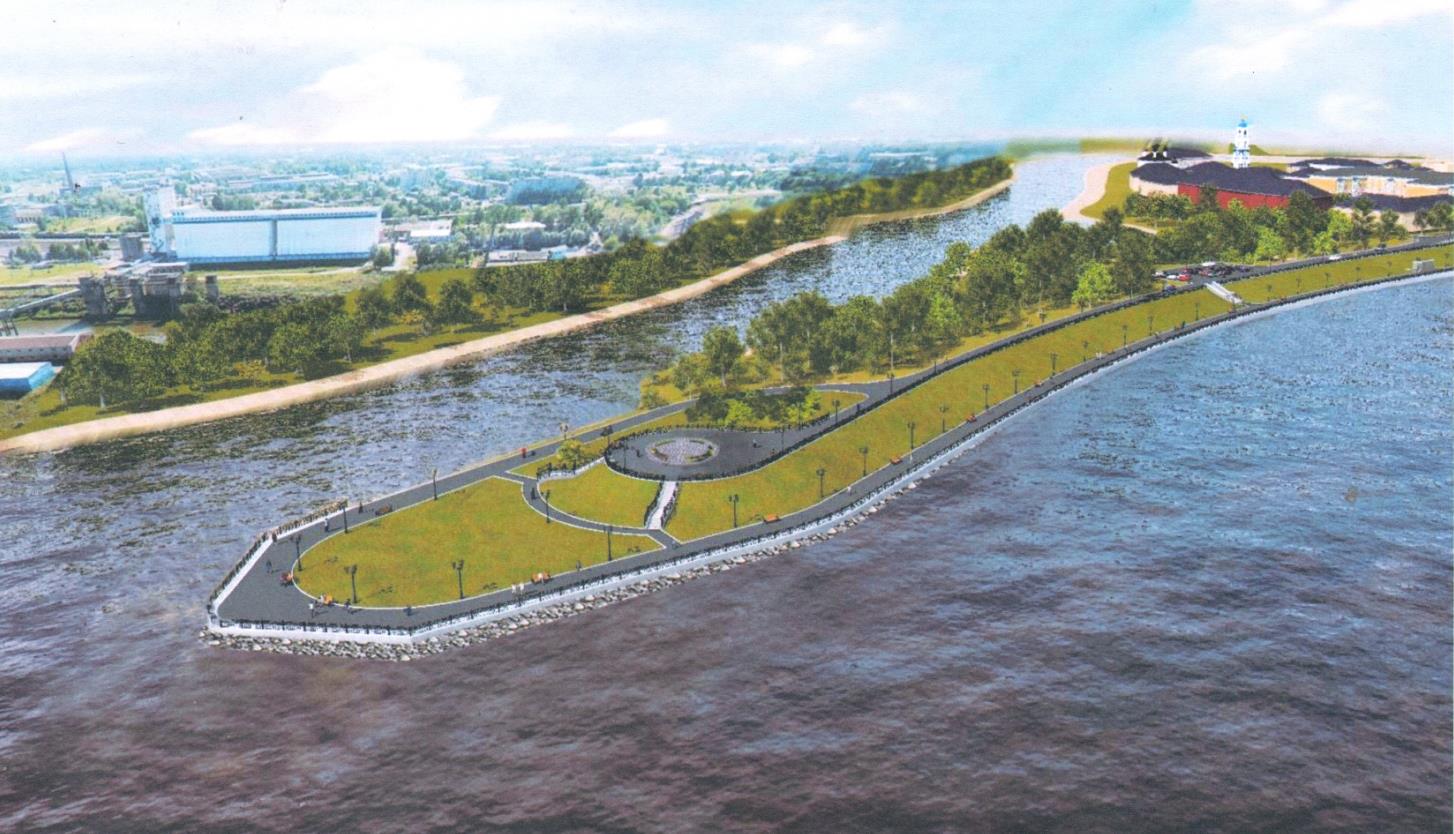 Возможности: закрепление локального и туристского кода центра города (Всероссийский конкурс лучших проектов туристского кода центра города, Нацпроект «Туризм и индустрия гостеприимства» - до 250млн.руб. на инфраструктуру комфорта купеческих кварталов центра
Мастер-планирование территории центра
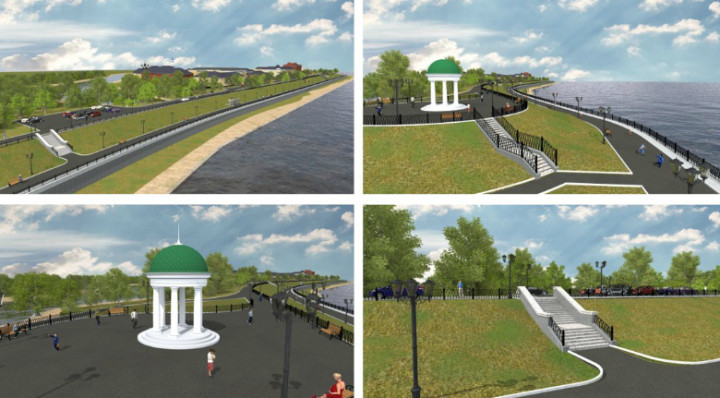 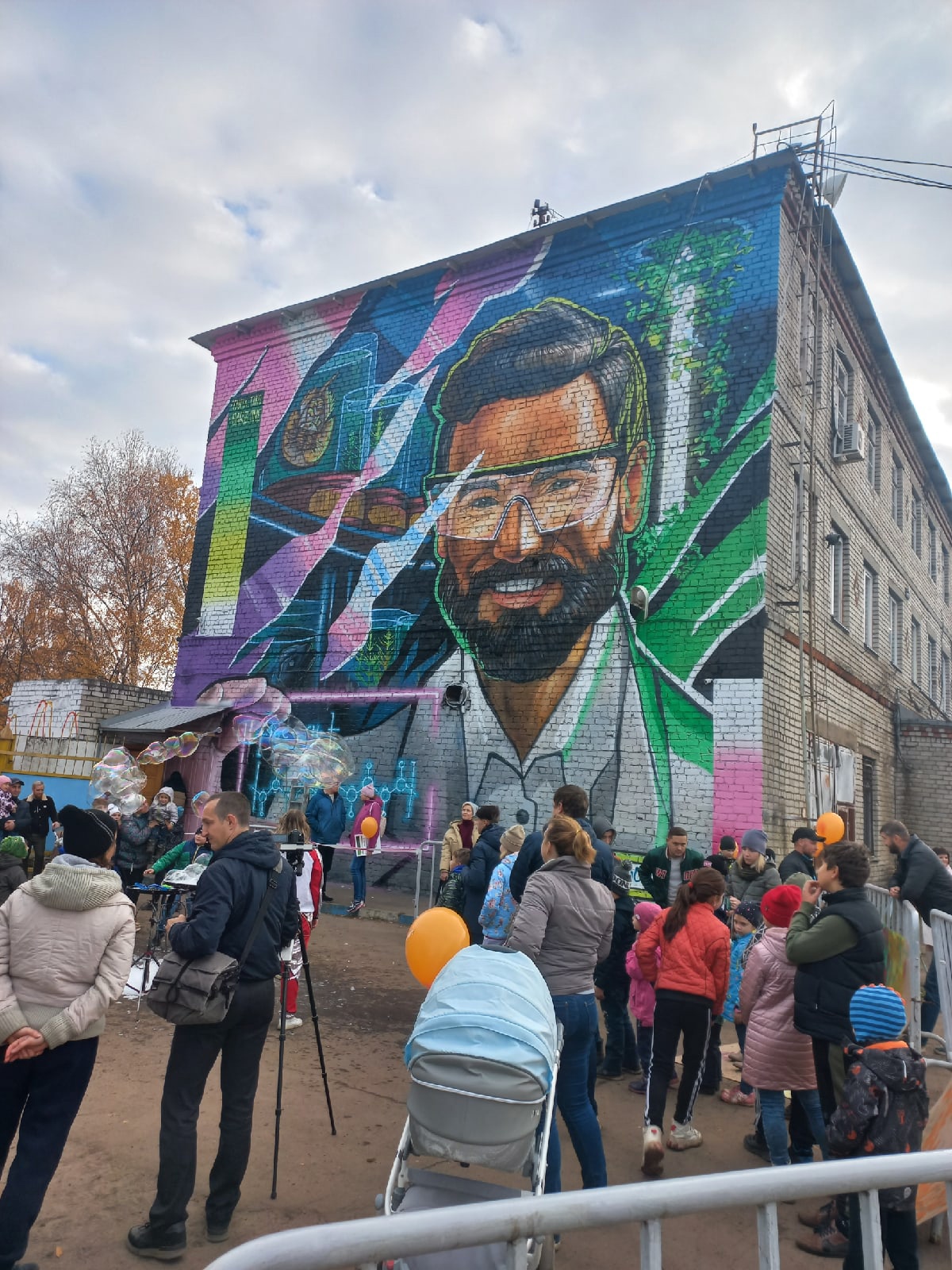 2020-2023. Современные городские пространства центра
Городская мобильность, комфорт, развлечения
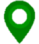 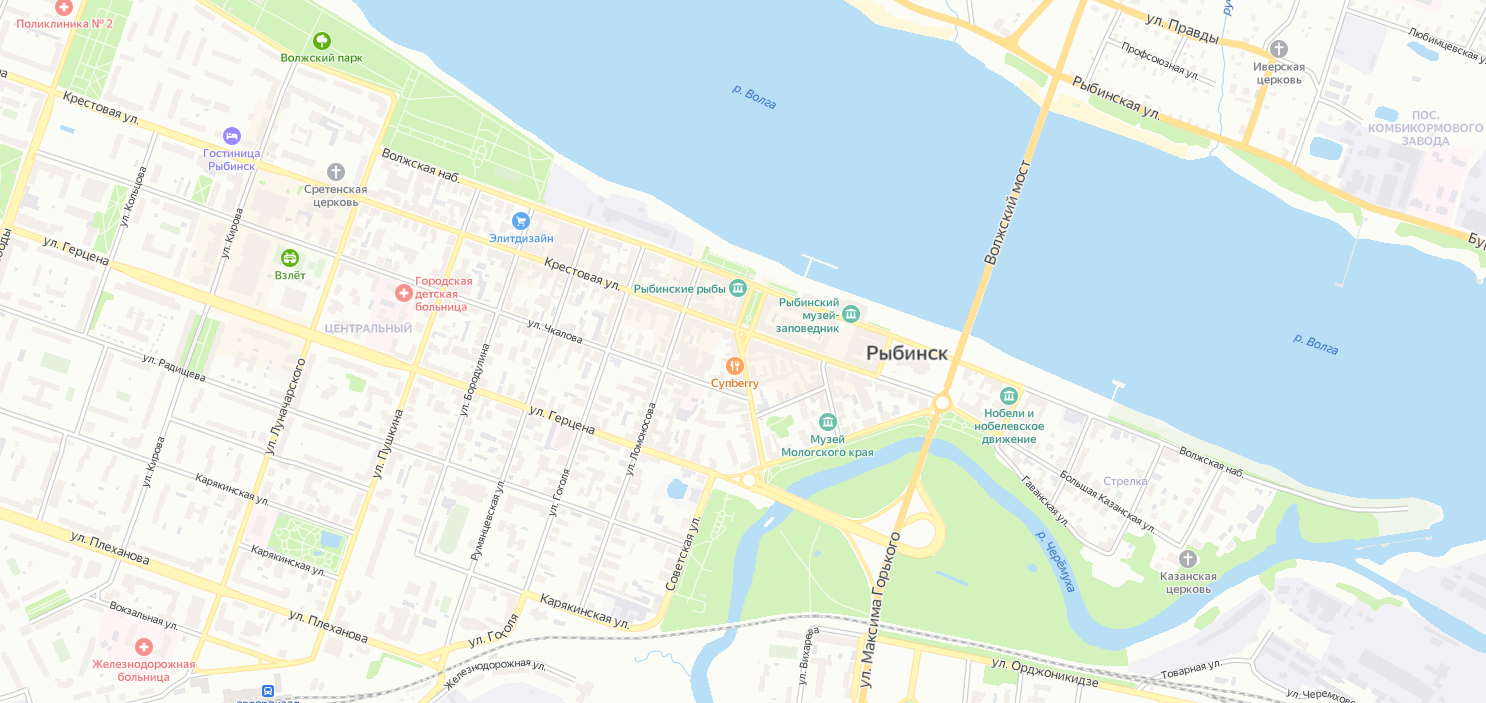 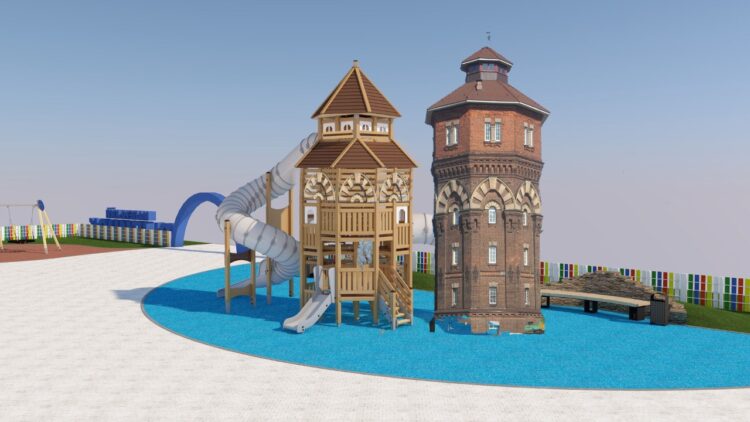 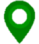 2021
Возможности: создание единого пространства «Арт-берег» («Этно-кузня», креативный кластер «Мега-арт», наследие Бурлацкой больницы, «Цветные двери») с премиальной береговой линией (единственный пляж) за Волгой и видом на обновленный рыбинский «Лонг-Айленд» (Казанский конец)
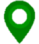 2022
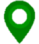 + продолжение велодорожной инфраструктуры, связующей районы
+ строительство колеса обозрения
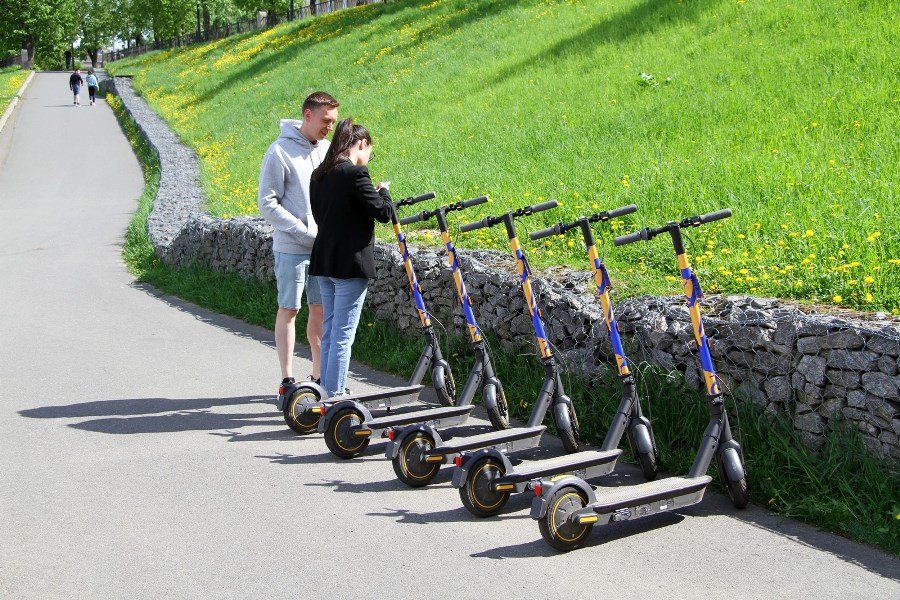 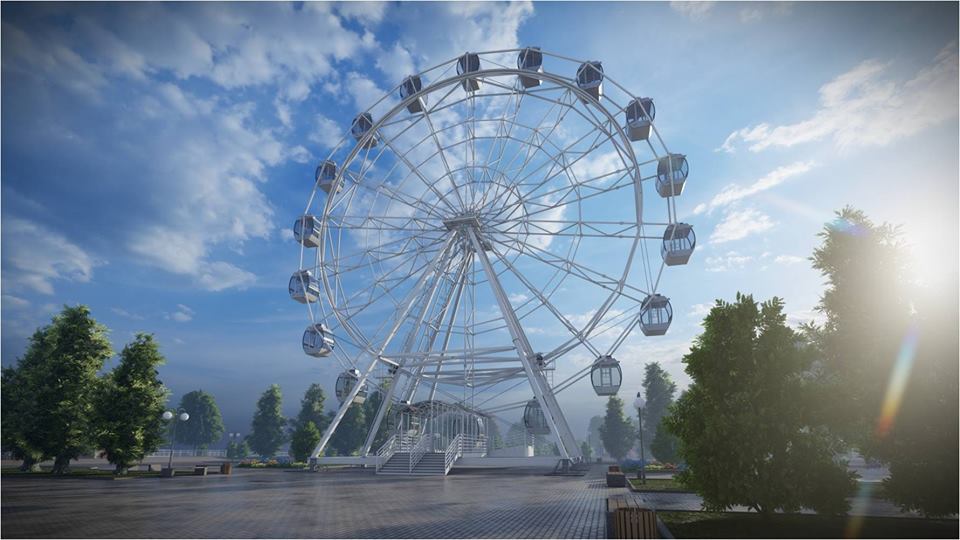 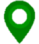 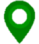 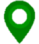 + благоустройство 35 дворов (242млн.руб.) в 2022г.
+ реконструкция детского городка в Волжском парке (25млн.руб.)
2021
2022-23
2023. Комплексное благоустройство Волжского парка
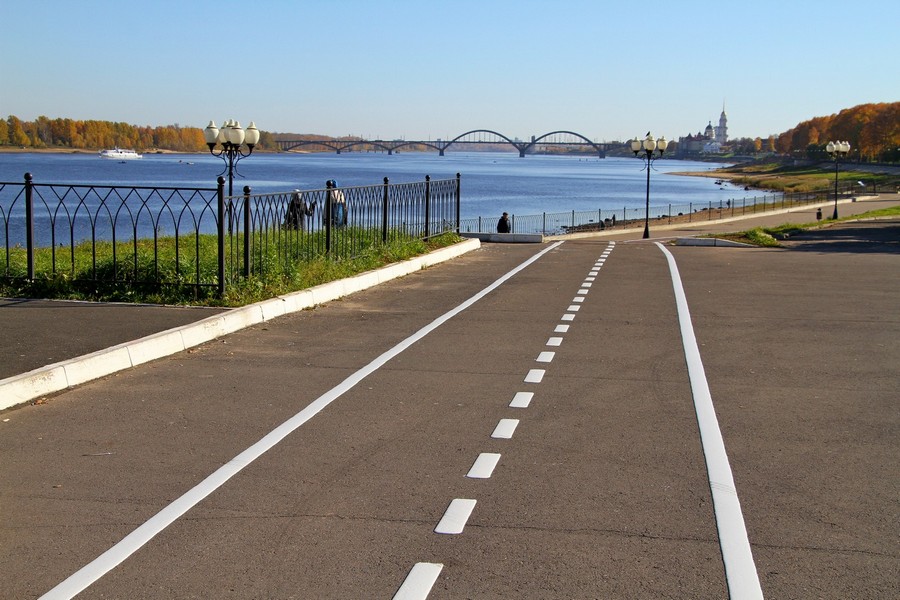 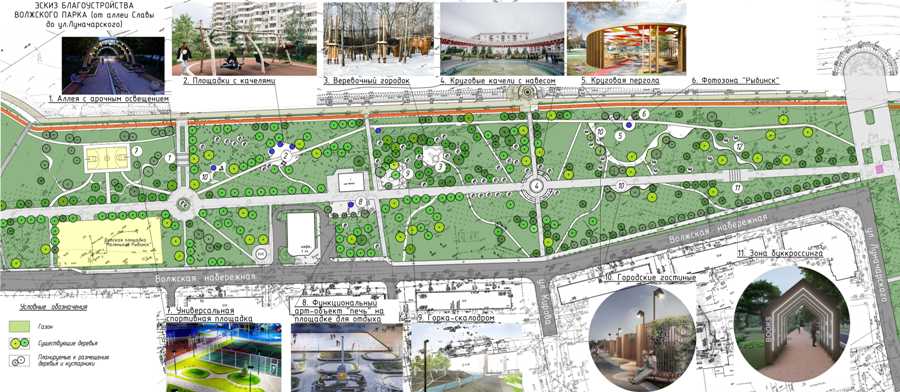 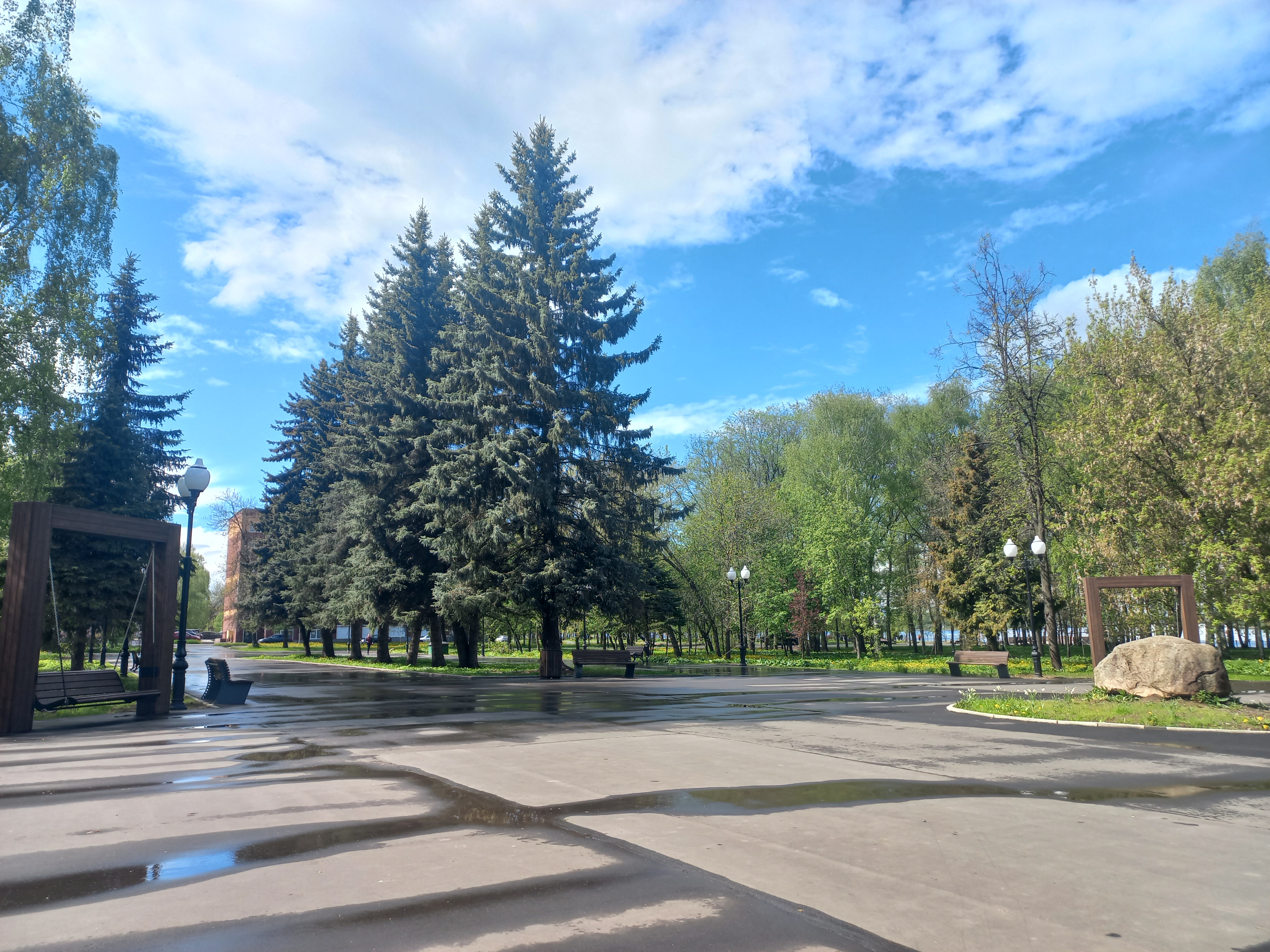 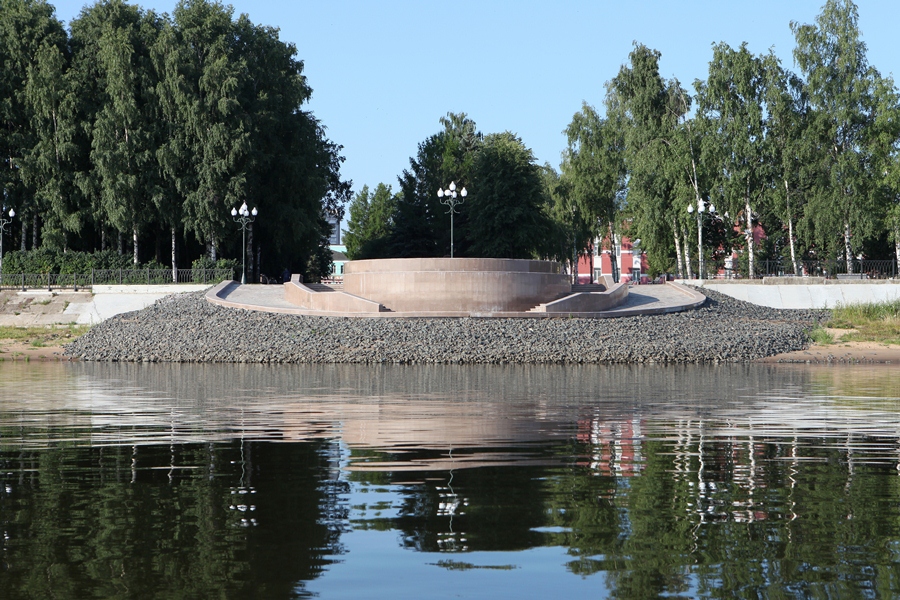 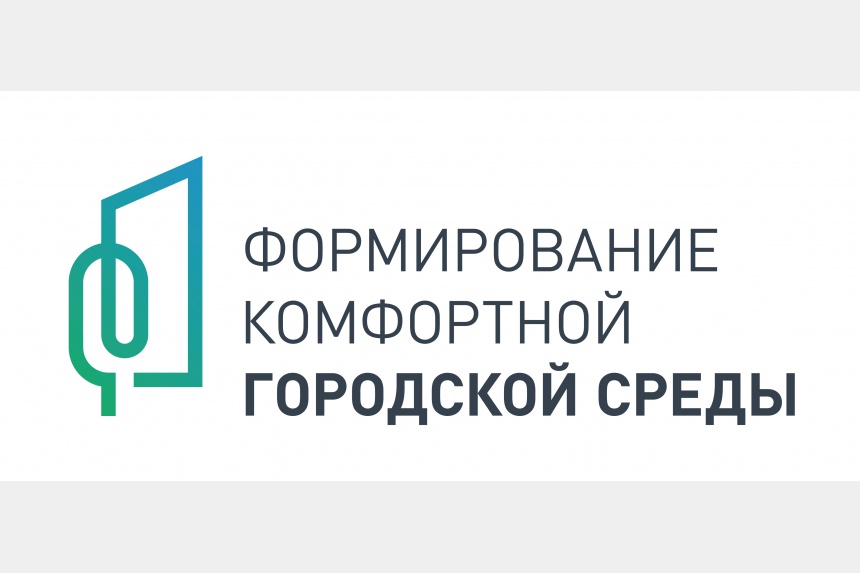 2020-2021. Музей живой исторической вывески – основа визуального кода центра
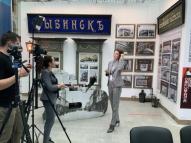 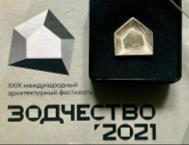 Лауреат конкурса «Звезда качества», «Лучшая торговая улица»,
серебряный знак международного архитектурного фестиваля «Зодчество`2021»
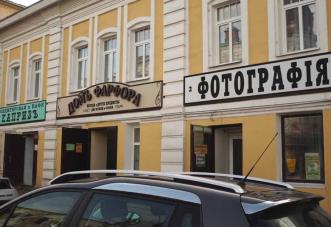 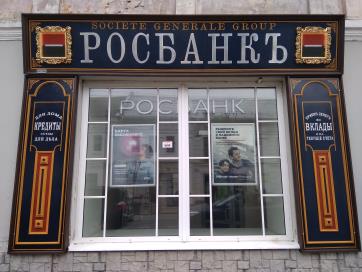 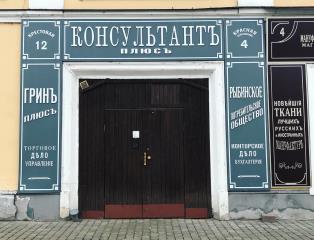 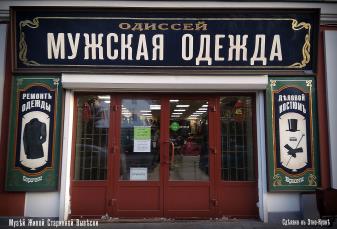 Сделано: Градостроительные регламенты
Динамика обновления фасадов
Включение локальных и сетевых игроков и брендов
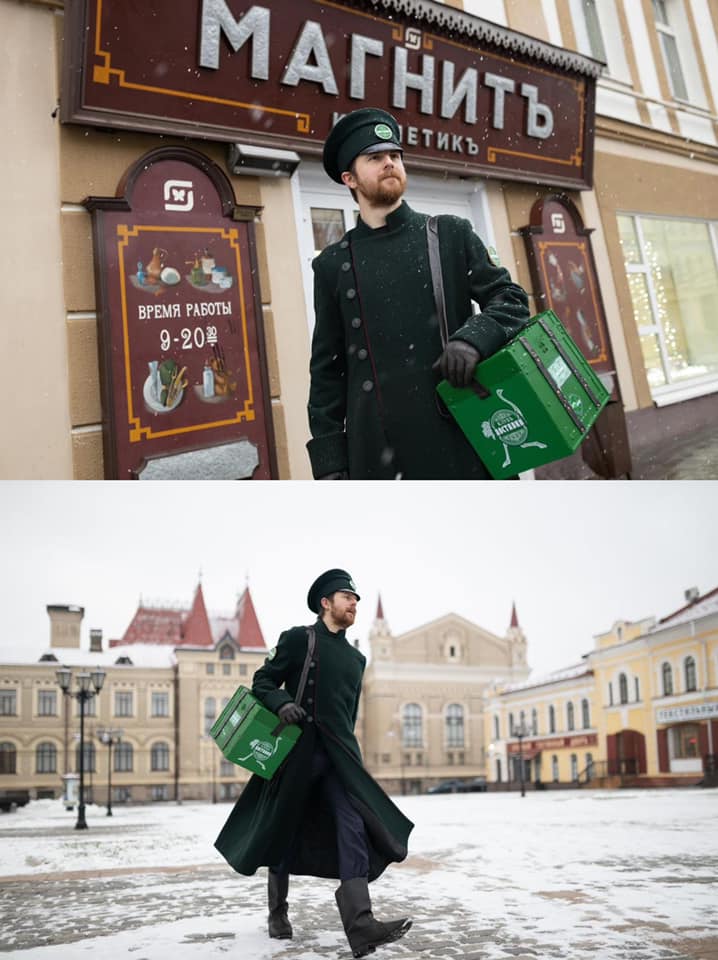 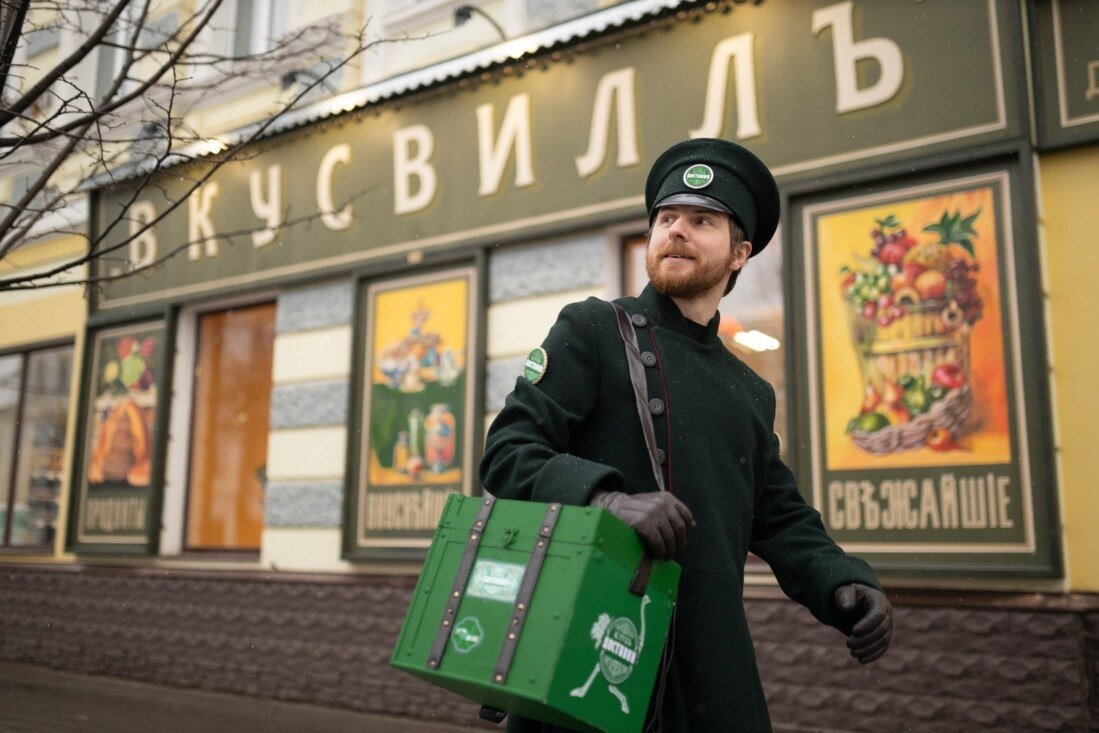 Планы: расширение локального продукта
Мастер-планирование
Наполнение новыми бизнесами 47 купеческих кварталов
2022-2025. Создание современного экспозиционного центра в Лоцманской бирже
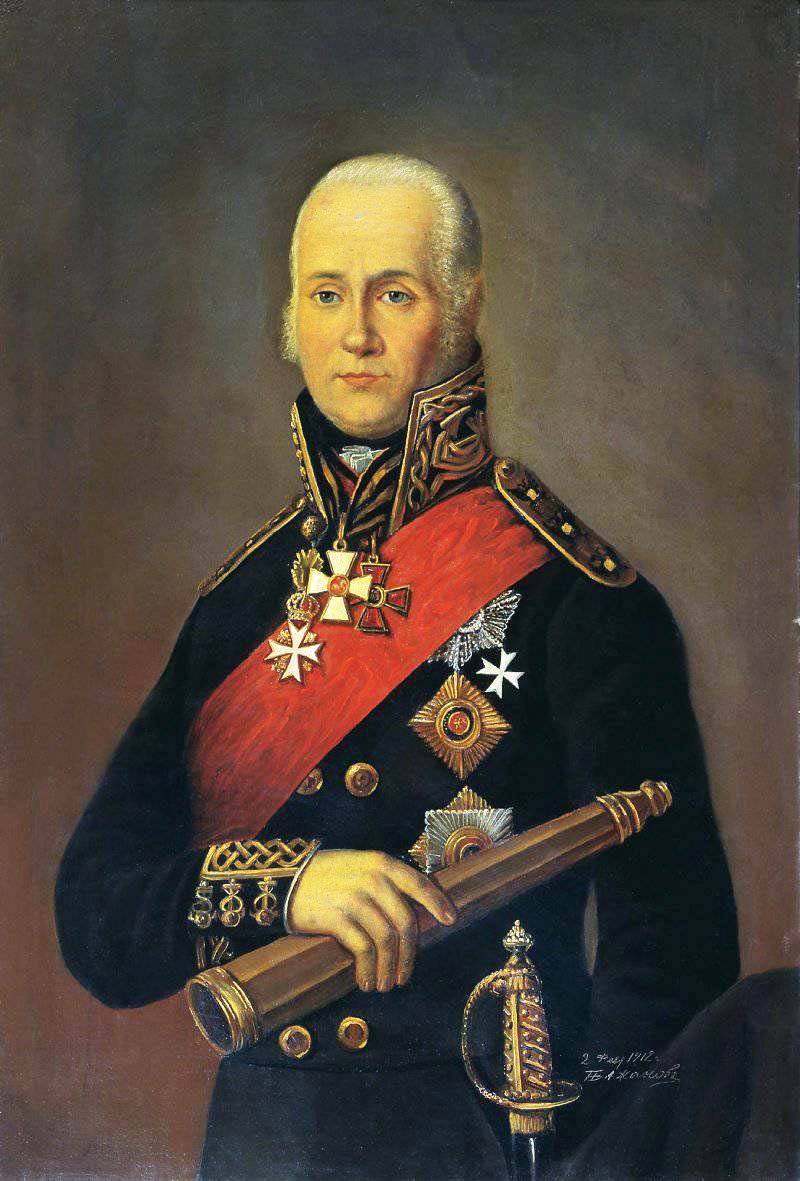 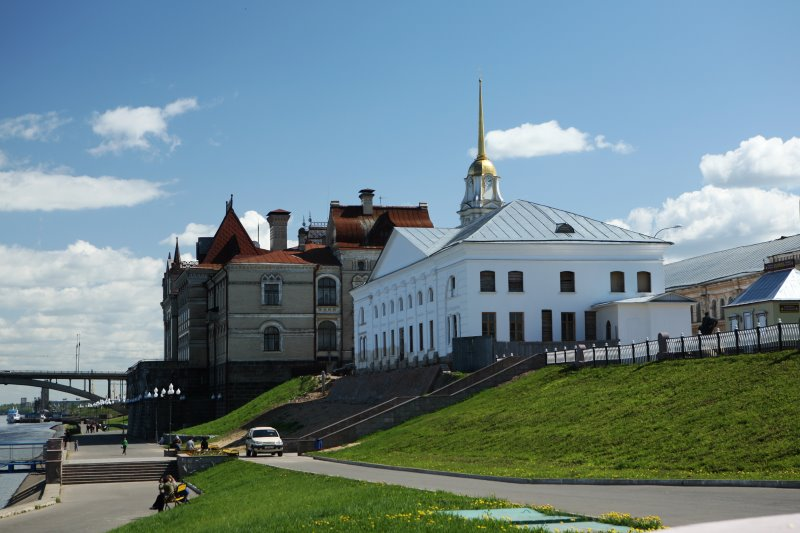 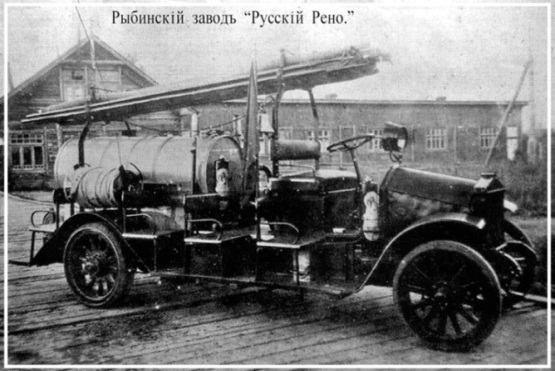 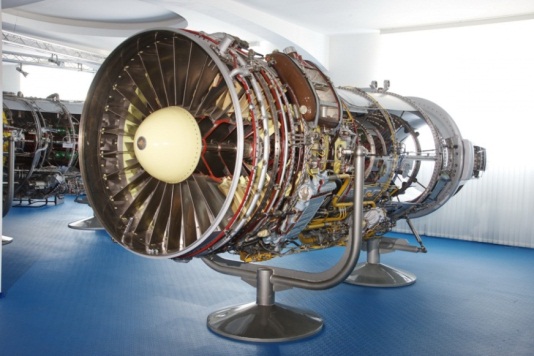 реконструкция здания
создание современного интерактивного экспоцентра
Ушаков-центр
создание туристическо-экскурсионного хаба
2022-2023. Реконструкция Волжского моста
восстановление мостовой инфраструктуры трассы Р-104
повышение надежности конструкции
совершенствование транспортной схемы
обеспечение комфортной взаимосвязи между берегами Волги
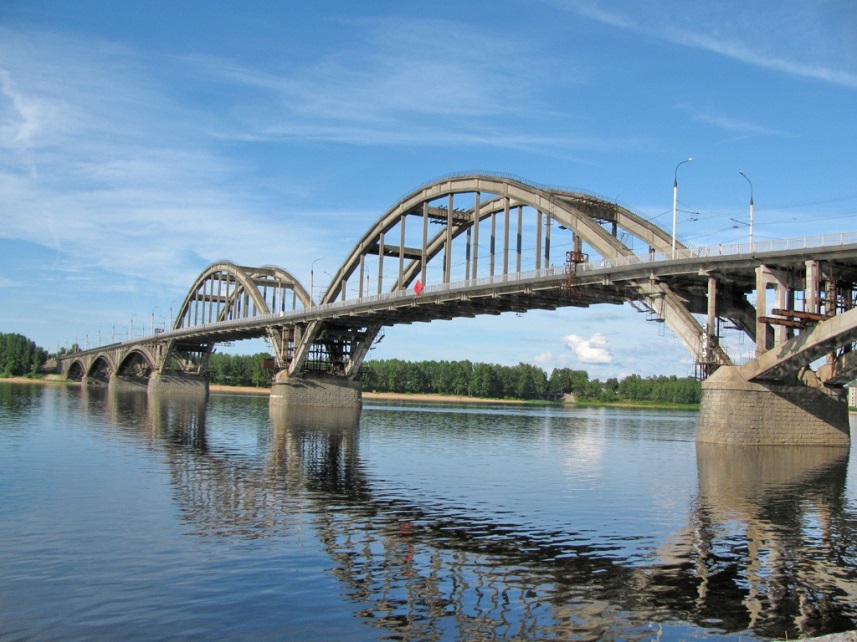 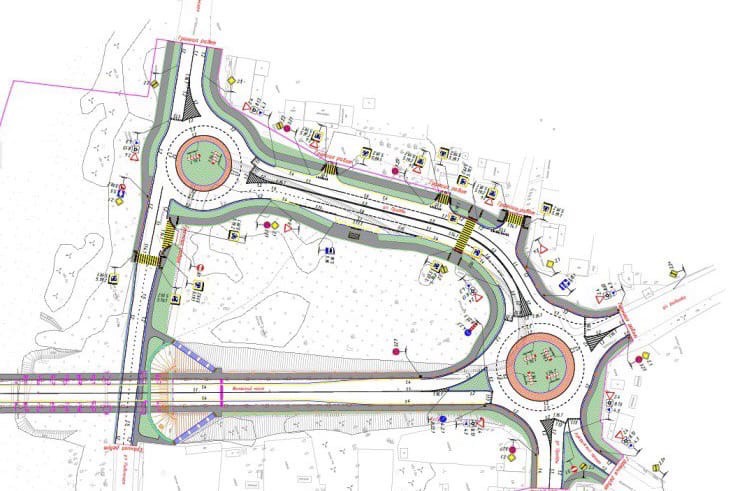 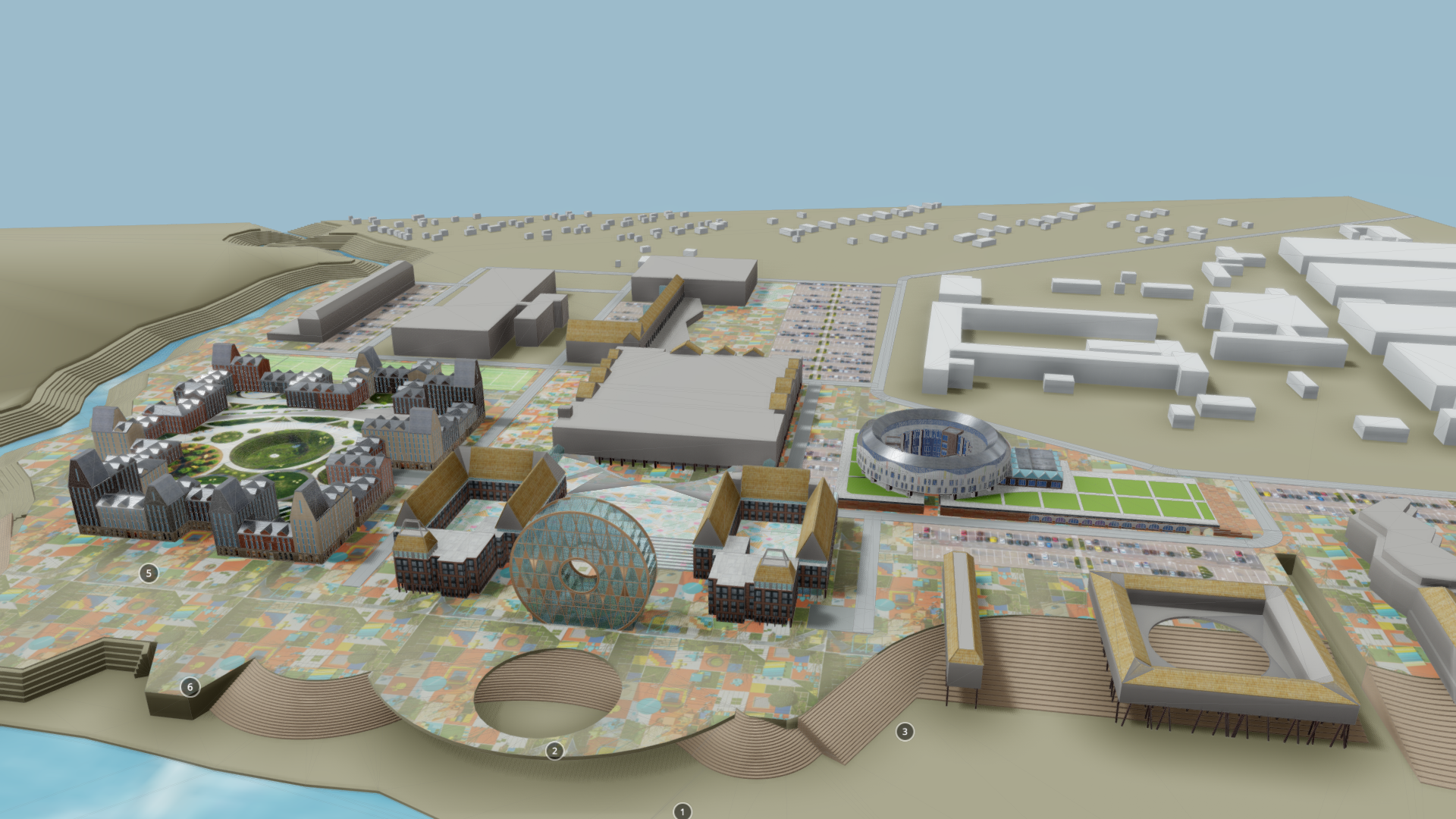 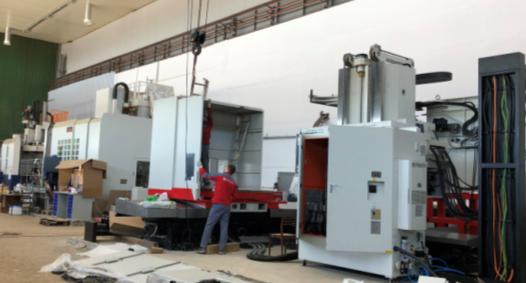 2020-2025. Редевелопмент промышленной территории
и создание современной экосреды «Уютный берег»
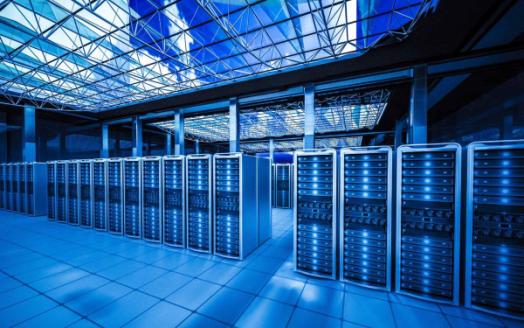 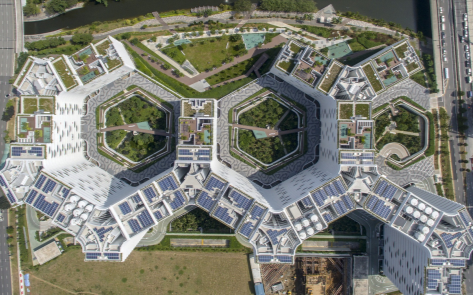 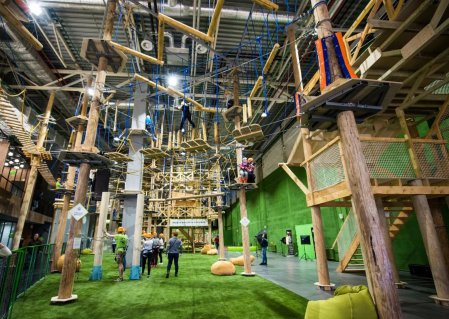 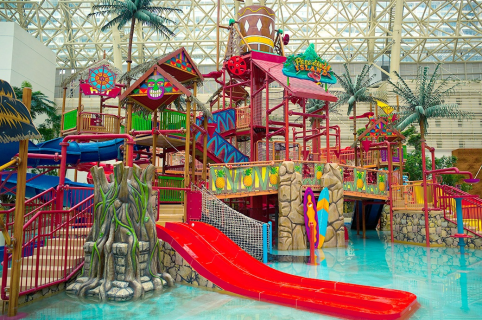 Торговые, офисные  площади, антикафе, кафе и рестораны
Технопарк. 
Высокотехнологичное производство  
(точное машиностроение) 25 000 кв.м.
Вертолетная площадка
IT-рай
Дата-центр (высоко-производительное  серверное и сетевое оборудование)
Парковая зона
Гостиница
Водные развлечения круглый год
Бассейн, детский аквапарк, бани, сауна, джакузи, флоатинг,  спа центр, лодочная станция, причал и стоянка для яхт, водные лыжи, доски, кайтинг, катамараны и т.д.
Спортивно-развлекательный центр 15 000 кв.м.
Жилой комплекс площадью от 60 000 кв.м.
Проекты на перспективуПовышение доступности и привлекательности города
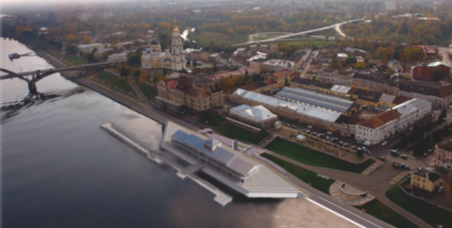 СТРОИТЕЛЬСТВО РЕЧНОГО ВОКЗАЛА
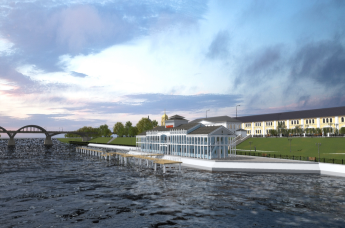 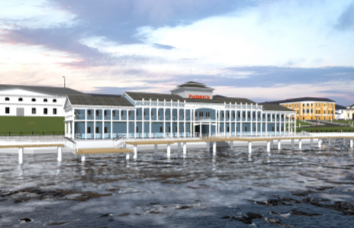 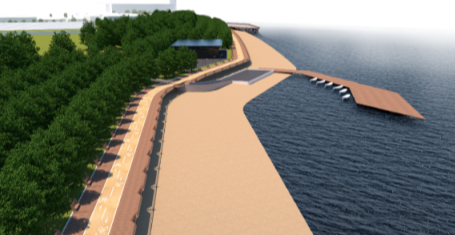 СОЗДАНИЕ ГИДРОАВИАПОРТА
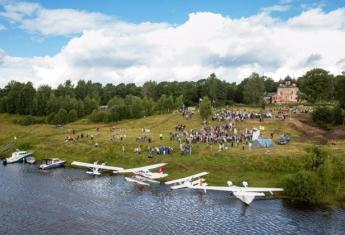 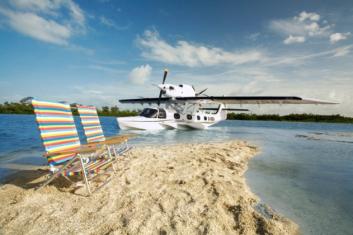 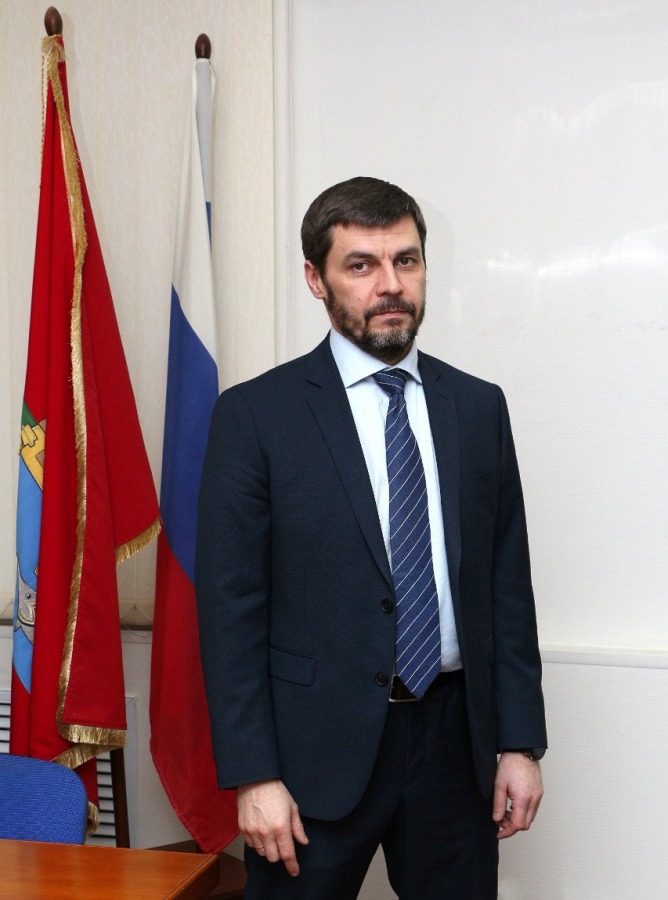 Благодарю за внимание!
Дмитрий Рудаков
Глава городского округа город Рыбинск